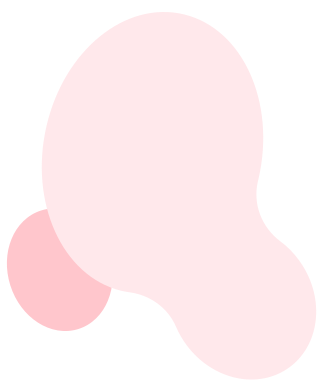 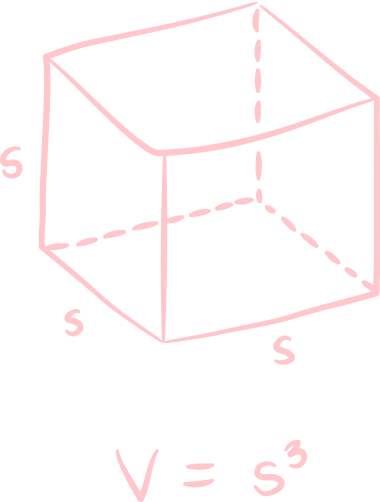 CHÀO MỪNG CÁC EM 
ĐẾN VỚI TIẾT HỌC 
HÔM NAY!
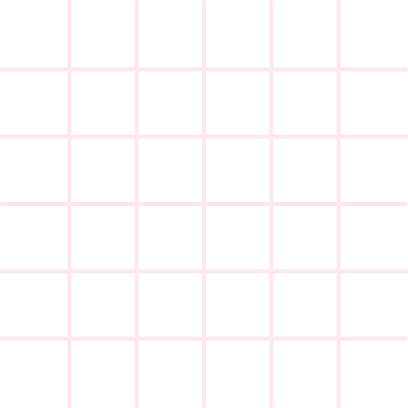 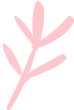 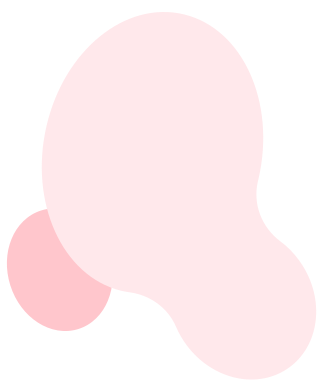 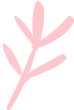 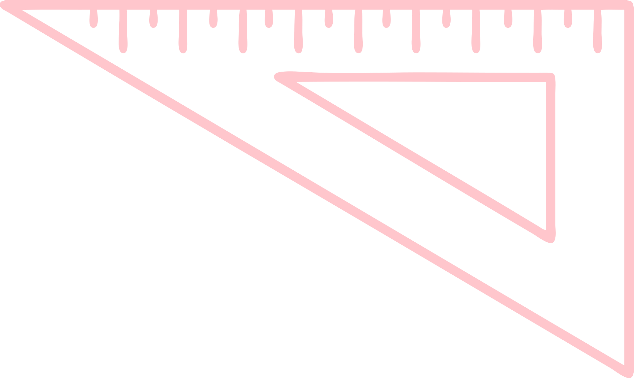 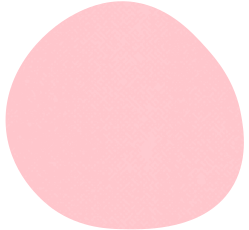 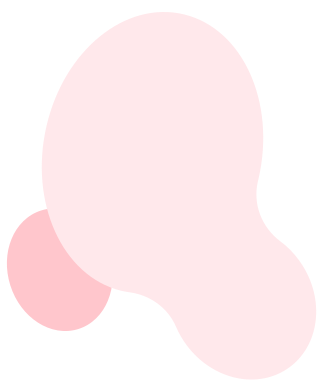 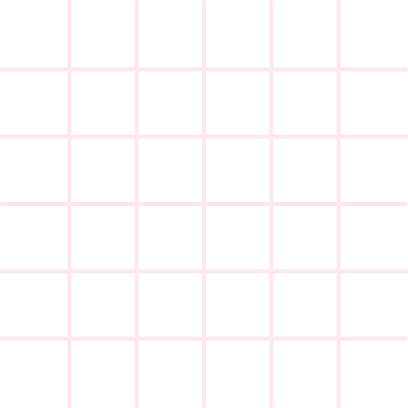 CHƯƠNG 3. ĐỊNH LÝ PYTHAGORE. 
CÁC LOẠI TỨ GIÁC THƯỜNG GẶP
BÀI TẬP CUỐI CHƯƠNG 3
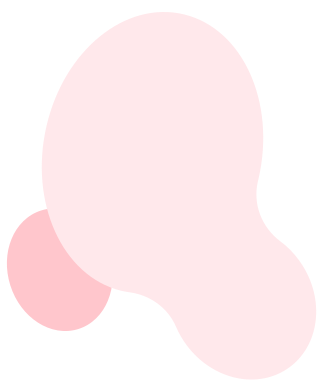 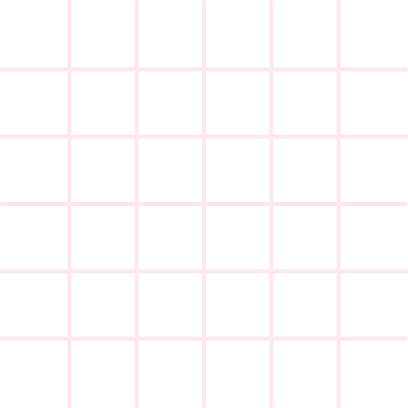 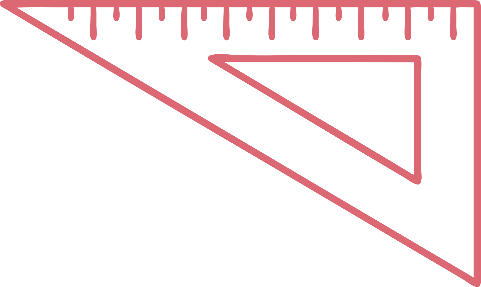 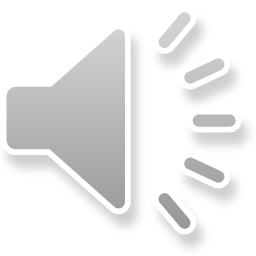 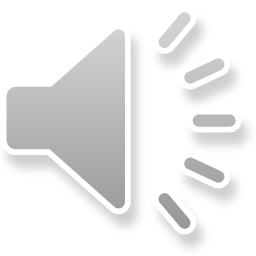 BÀI TẬP TRẮC NGHIỆM
1. Bạn Nam dùng 6 đoạn tre vót thẳng để làm khung diều hình thoi. Trong đó có 2 đoạn tre dài 60 cm và 80 cm để làm hai đường chéo của cái diều, 4 đoạn tre còn lại là 4 cạnh của cái diều. Khi đó tổng độ dài 4 đoạn tre dùng làm cạnh của cái diều hình thoi là
A. 5 m
D. 1,5 m
C. 2 m
B. 1 m
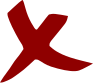 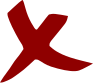 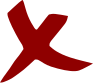 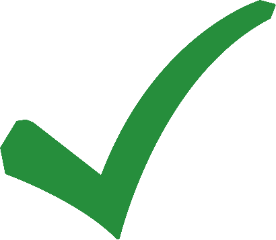 [Speaker Notes: GV chọn đáp án đúng bằng cách bấm vào từng ô đáp án]
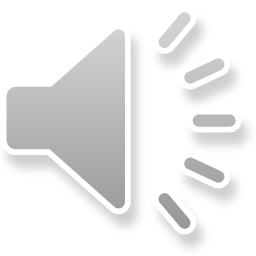 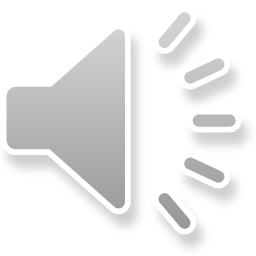 BÀI TẬP TRẮC NGHIỆM
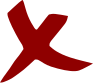 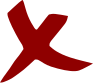 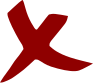 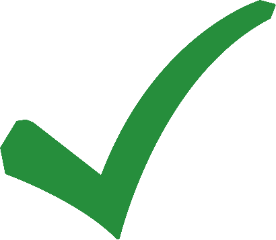 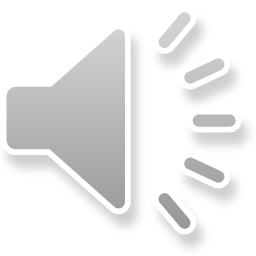 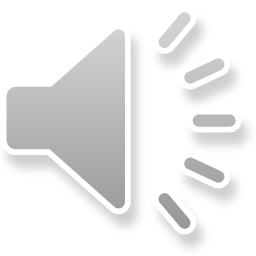 BÀI TẬP TRẮC NGHIỆM
3. Trong các khẳng định sau, khẳng định nào sai?
A. Tứ giác có ba góc vuông là hình chữ nhật
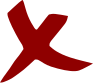 B. Hình bình hành có một góc vuông là hình chữ nhật
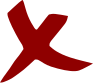 C. Hình bình hành có hai đường chéo cắt nhau tại trung điểm của mỗi đường là hình chữ nhật
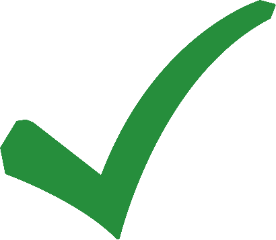 D. Tứ giác có các cạnh đối bằng nhau là hình bình hành
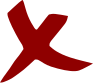 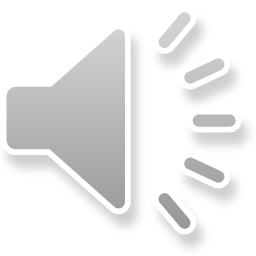 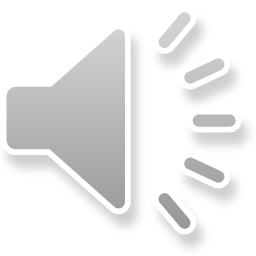 BÀI TẬP TRẮC NGHIỆM
4. Cho tam giác ABC vuông tại A, đường trung tuyến AM. Biết AB = 8 cm; AC = 15 cm. Độ dài đoạn AM là
C. 7 cm
D. 7,5 cm
A. 8,5 cm
B. 8 cm
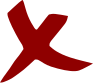 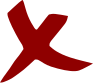 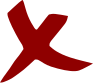 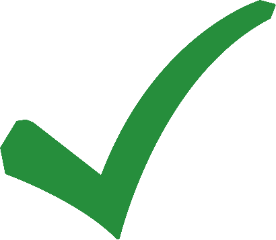 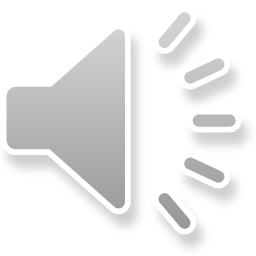 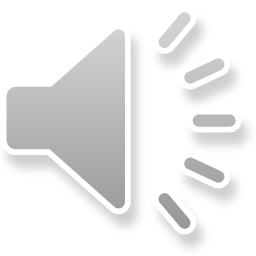 BÀI TẬP TRẮC NGHIỆM
5. Cho hình thoi ABCD có cạnh bằng 13 cm, độ dài đường chéo AC là 10 cm. Độ dài đường chéo BD là
C. 16 cm
D. 20 cm
A. 24 cm
B. 12 cm
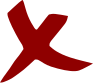 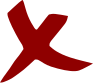 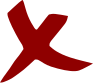 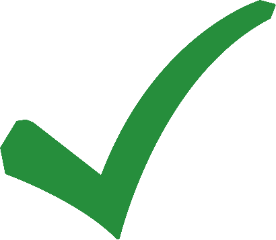 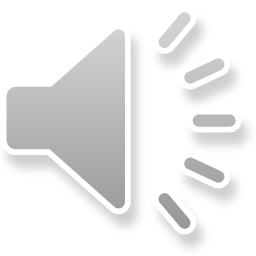 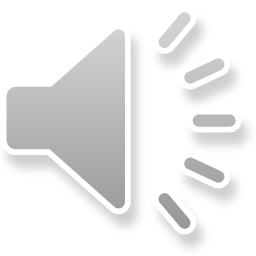 BÀI TẬP TRẮC NGHIỆM
6. Trong các khẳng định sau, khẳng định nào đúng?
A. Hình chữ nhật có hai đường chéo bằng nhau là hình vuông
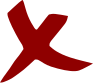 B. Hình thoi có hai đường chéo vuông góc là hình vuông
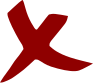 C. Hình thoi có một góc vuông là hình vuông
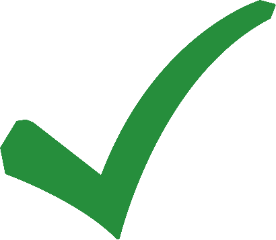 D. Hình chữ nhật có một góc vuông là hình vuông
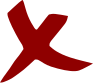 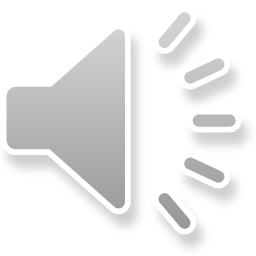 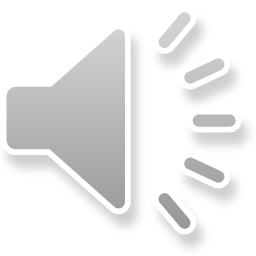 BÀI TẬP TRẮC NGHIỆM
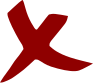 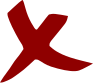 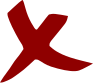 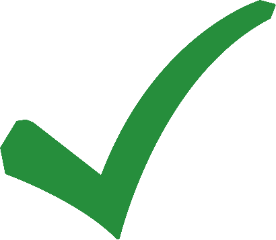 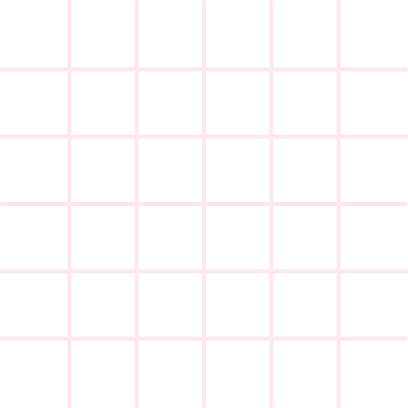 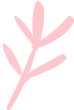 Bài 8 (SGK – trang 89)
Cho hình bình hành ABCD. Các điểm E, F thuộc đường chéo AC sao cho AE = EF = FC. Gọi M là giao điểm của BF và CD, N là giao điểm của DE và AB. Chứng minh rằng:
a) M, N theo thứ tự là trung điểm của CD, AB;
b) EMFN là hình bình hành.
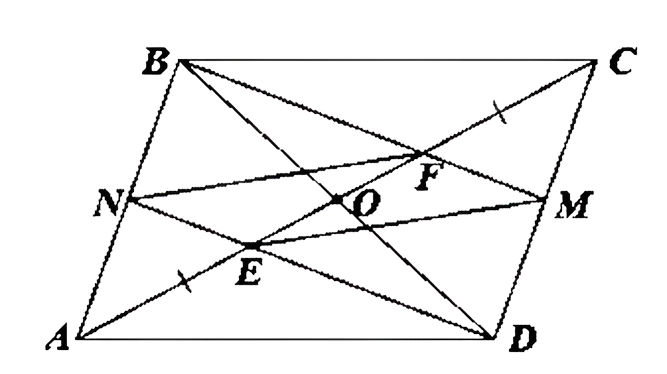 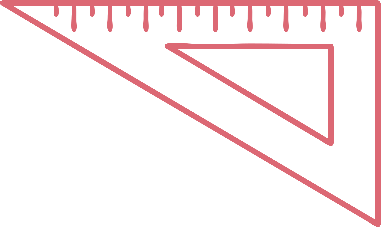 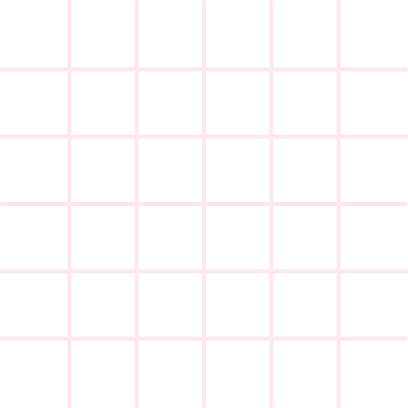 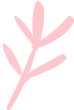 Giải
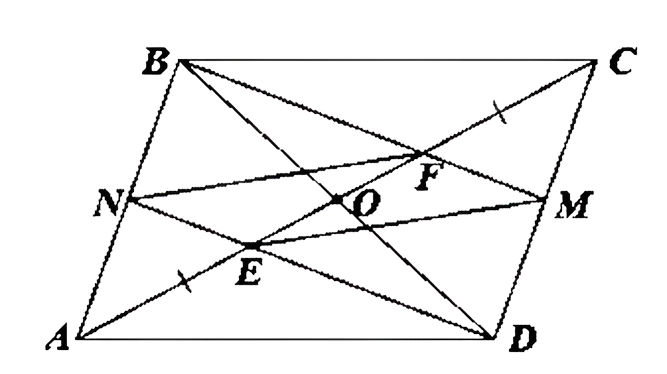 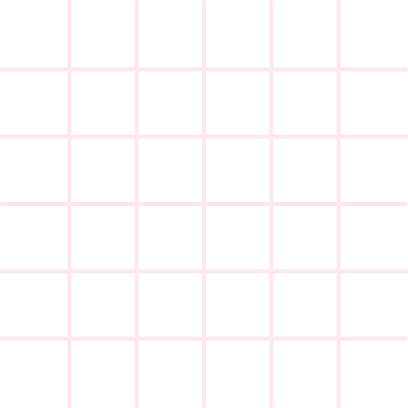 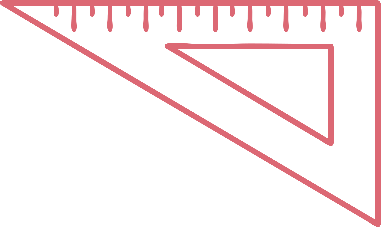 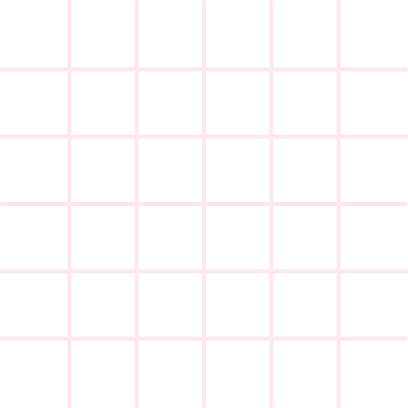 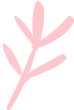 Giải
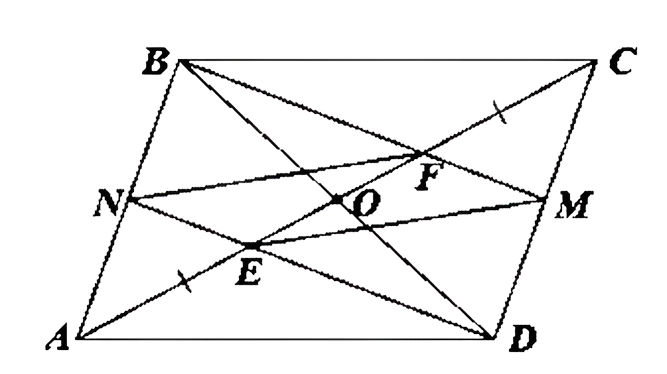 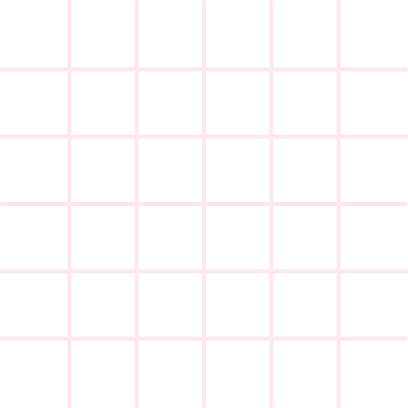 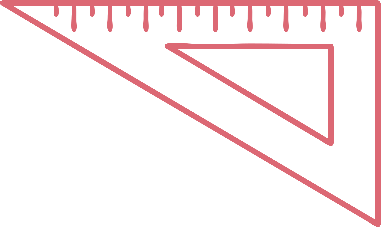 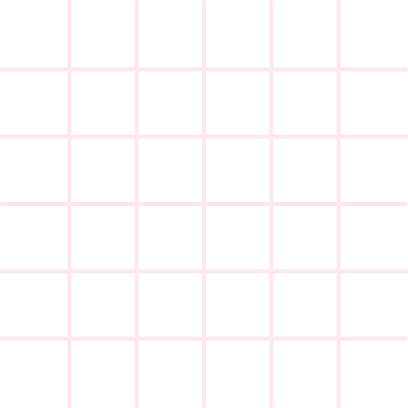 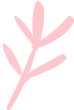 Giải
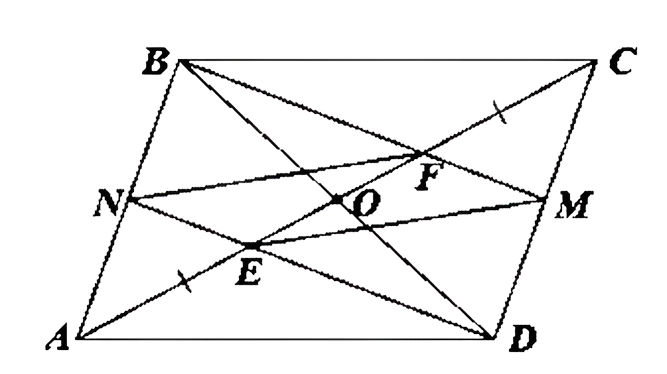 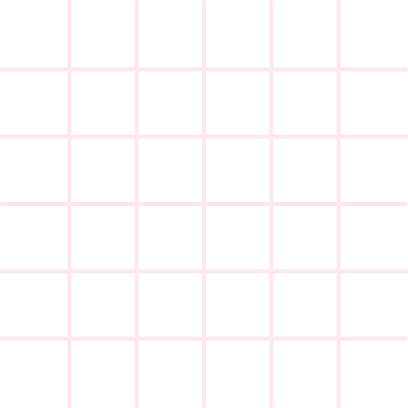 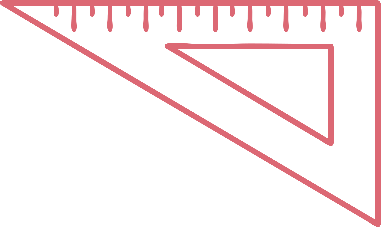 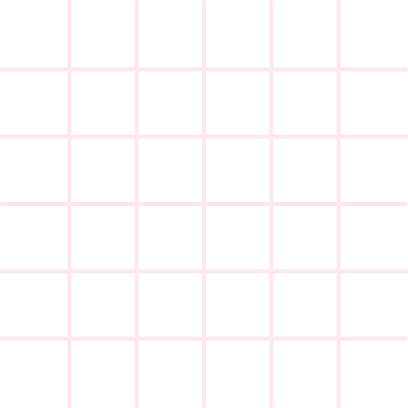 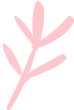 Giải
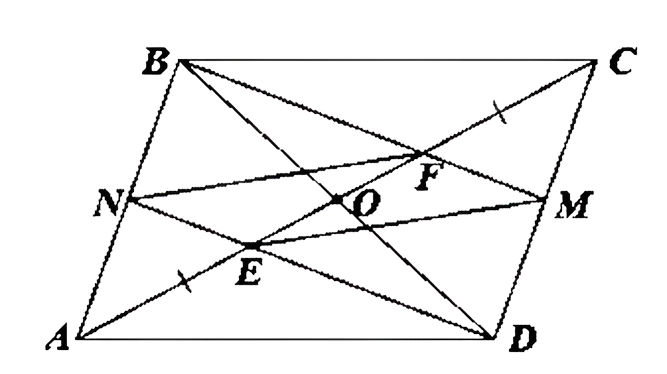 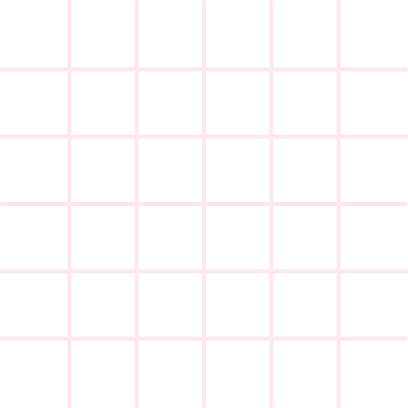 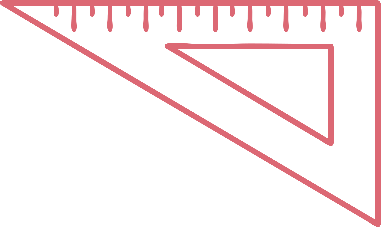 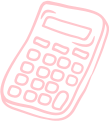 Bài 9 (SGK – trang 89)
Cho tam giác ABC cân tại A. Gọi H, D lần lượt là trung điểm của các cạnh BC và AB.
a) Chứng minh rằng tứ giác ADHC là hình thang.
b) Gọi E là điểm đối xứng với H qua D. Chứng minh rằng tứ giác AHBE là hình chữ nhật.
c) Tia CD cắt AH tại M và cắt BE tại N. Chứng minh rằng tứ giác AMBN là hình bình hành.
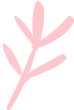 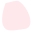 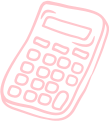 Giải
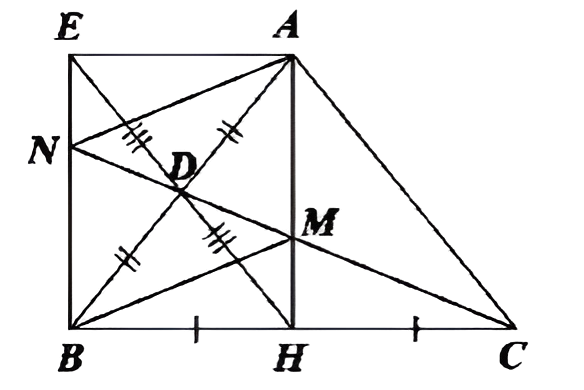 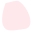 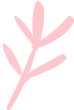 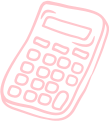 Giải
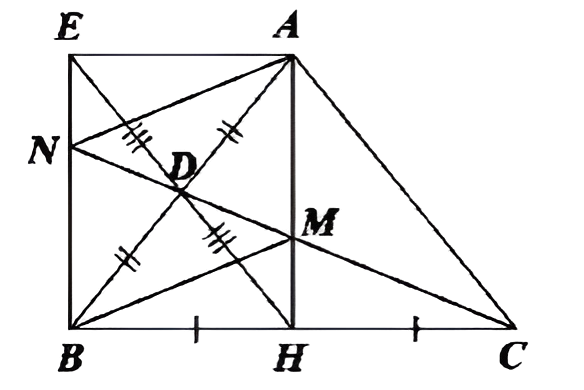 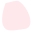 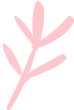 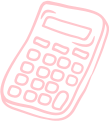 Giải
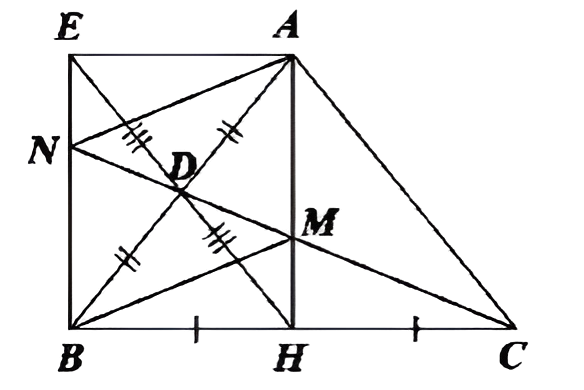 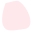 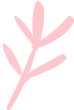 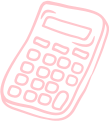 Giải
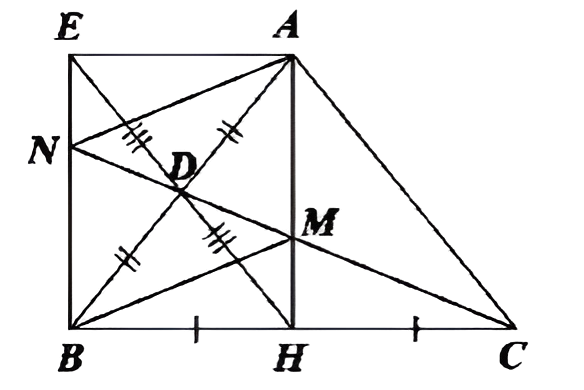 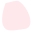 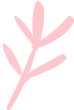 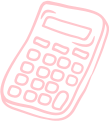 Giải
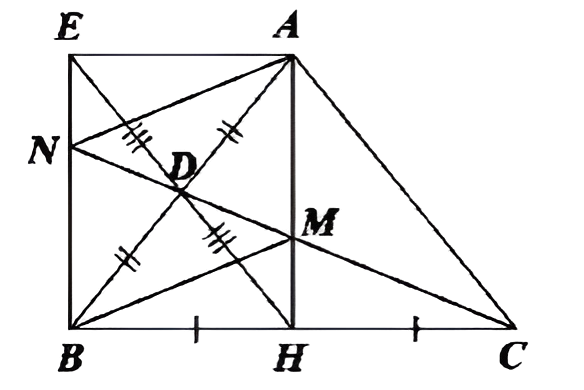 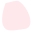 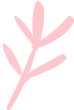 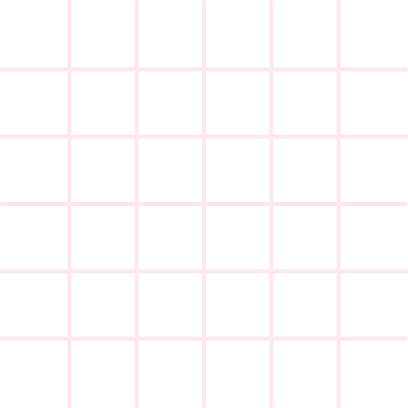 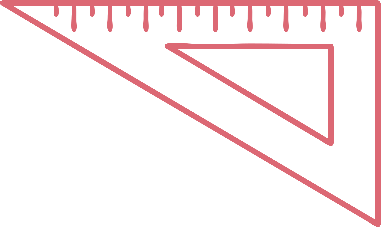 Bài 10 (SGK – trang 89)
Cho tam giác ABC vuông tại A (AB < AC). Gọi M, N, E lần lượt là trung điểm của AB, AC, BC.
a) Chứng minh rằng tứ giác ANEB là hình thang vuông.
b) Chứng minh rằng tứ giác ANEM là hình chữ nhật.
c) Qua M kẻ đường thẳng song song với BN cắt tia EN tại F. Chứng minh rằng tứ giác AFCE là hình thoi.
d) Gọi D là điểm đối xứng của E qua M. Chứng minh rằng A là trung điểm của DF.
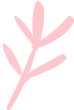 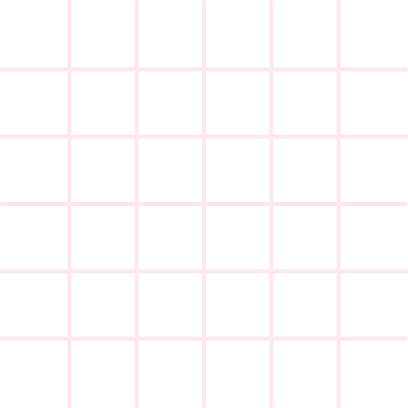 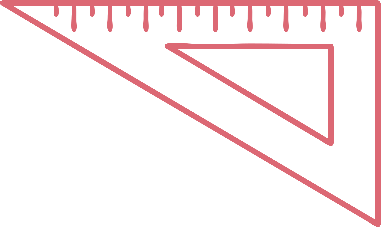 Giải
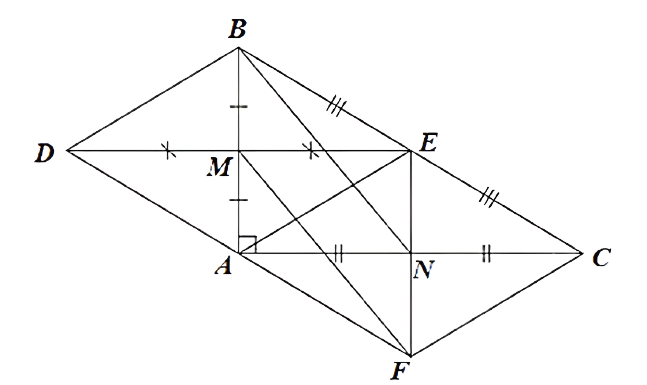 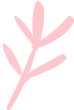 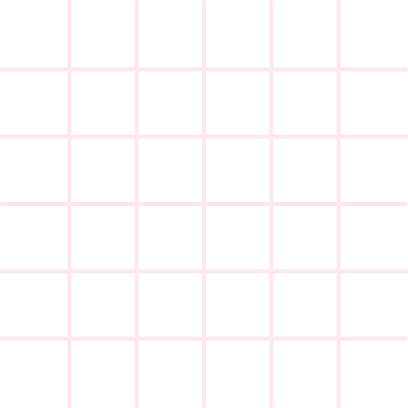 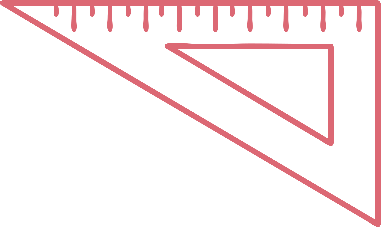 Giải
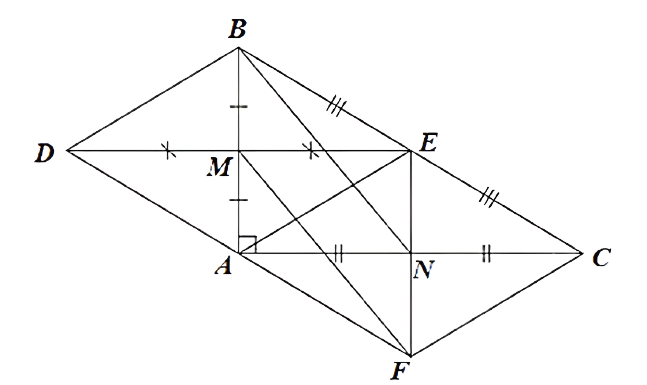 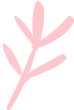 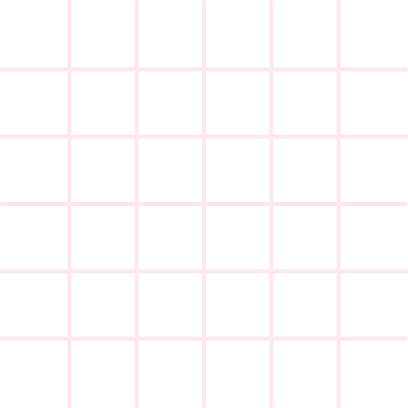 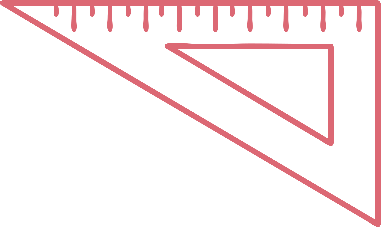 Giải
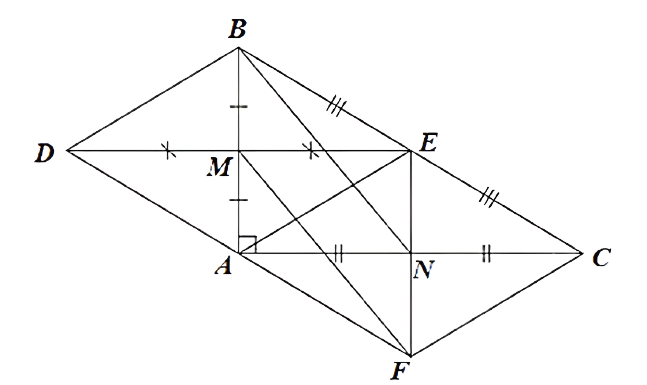 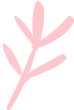 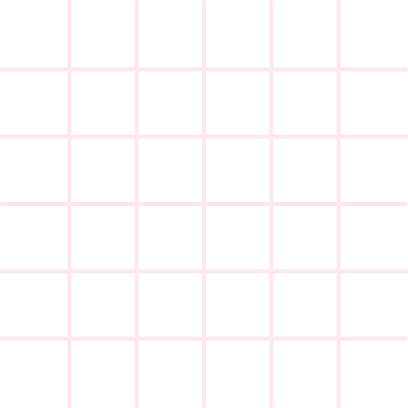 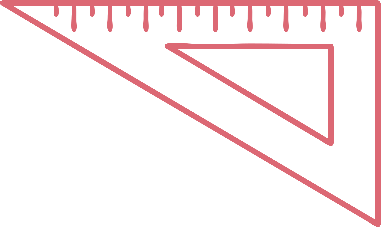 Giải
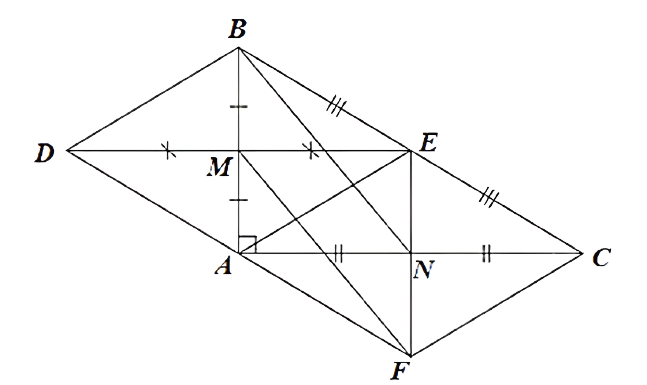 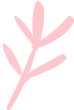 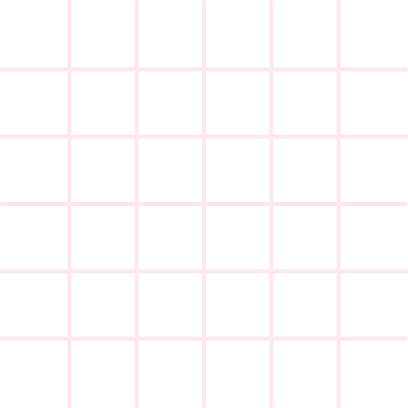 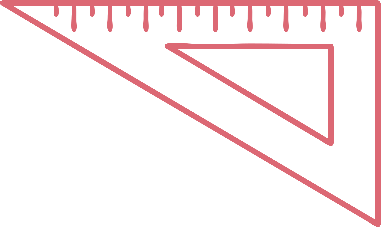 Giải
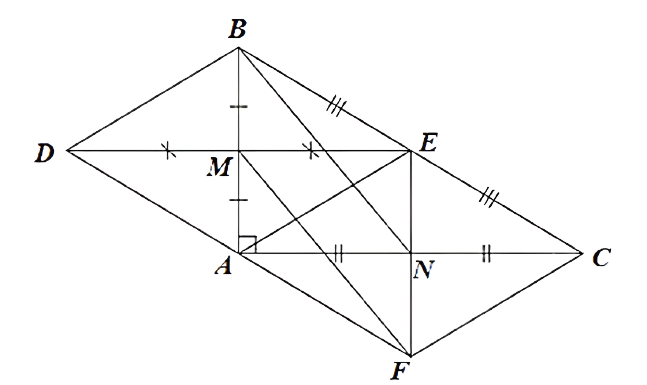 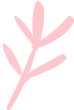 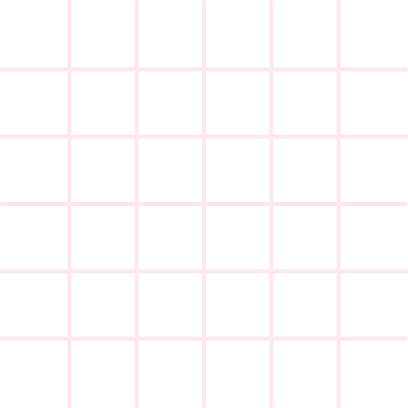 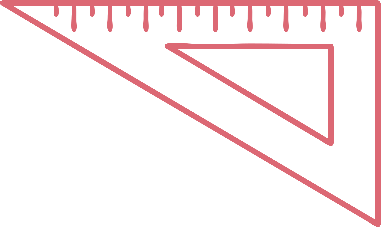 Giải
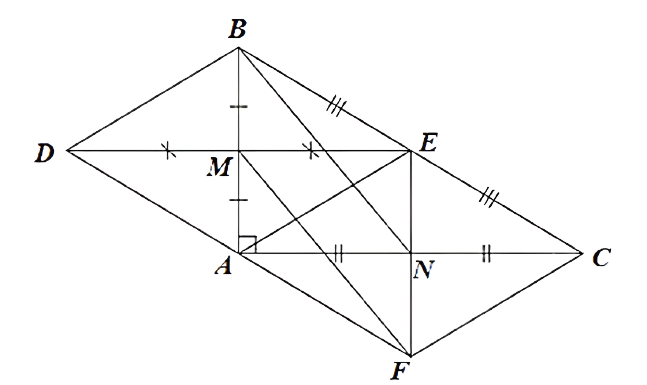 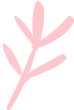 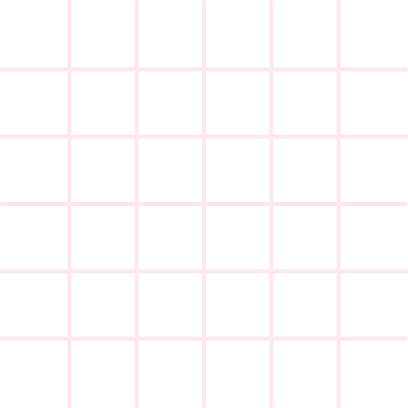 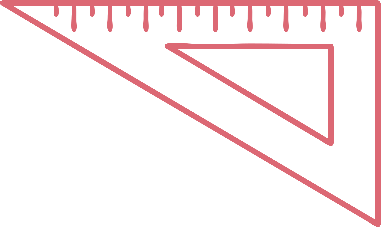 Giải
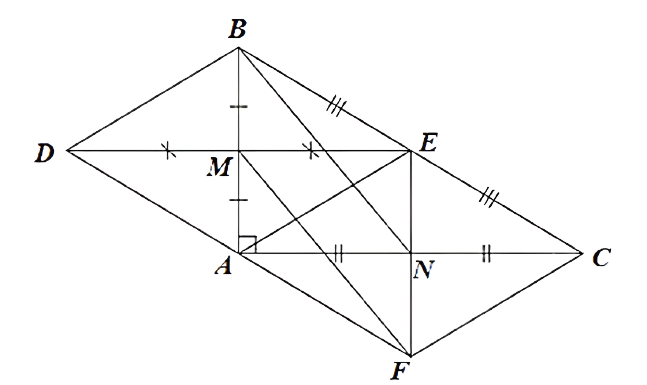 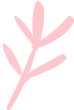 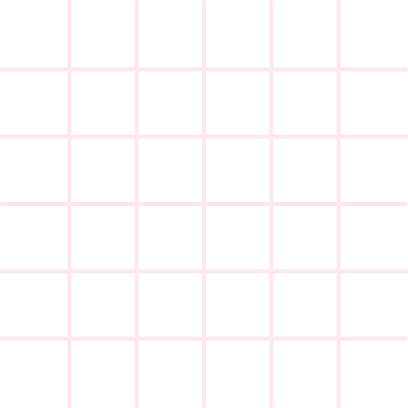 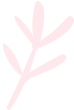 VẬN DỤNG
Bài 11 (SGK – trang 89)
Cho hình bình hành ABCD có AB = 2AD. Gọi E và F lần lượt là trung điểm của AB và CD, I là giao điểm của AF và DE, K là giao điểm của BF và CE.
a) Chứng minh rằng tứ giác AECF là hình bình hành.
b) Tứ giác AEFD là hình gì? Vì sao?
c) Chứng minh rằng tứ giác EIFK là hình chữ nhật.
d) Tìm điều kiện của hình bình hành ABCD để tứ giác EIFK là hình vuông.
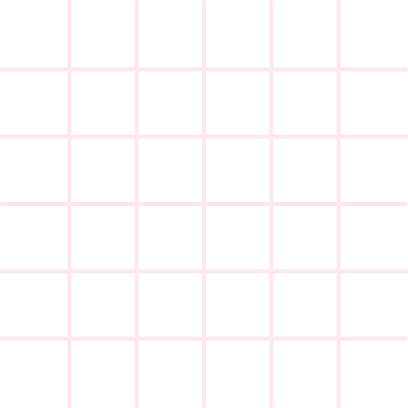 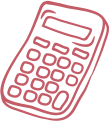 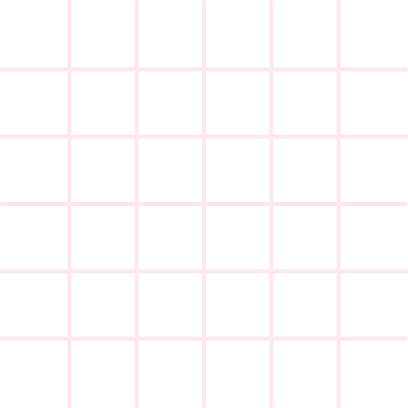 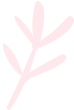 Giải
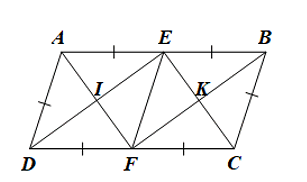 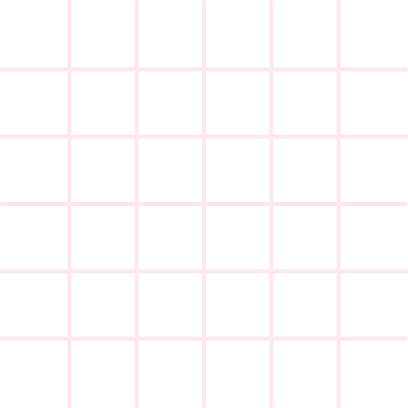 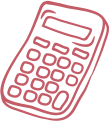 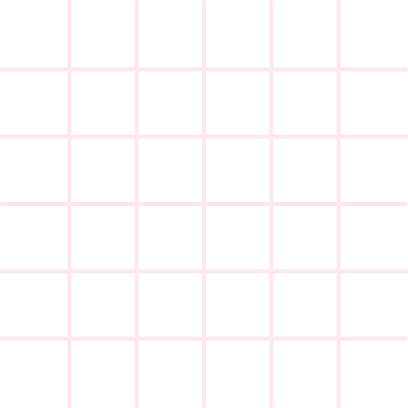 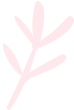 Giải
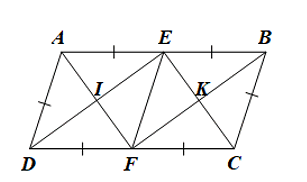 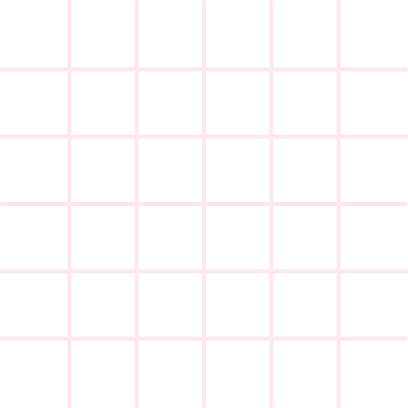 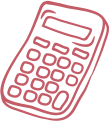 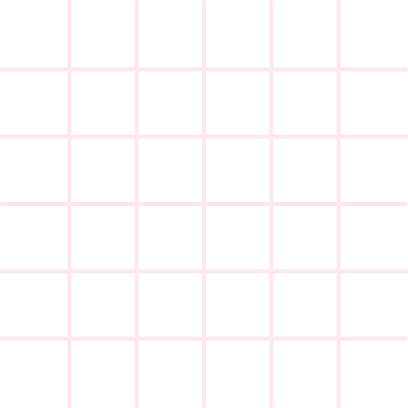 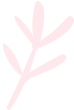 Giải
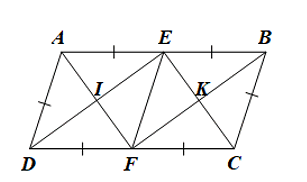 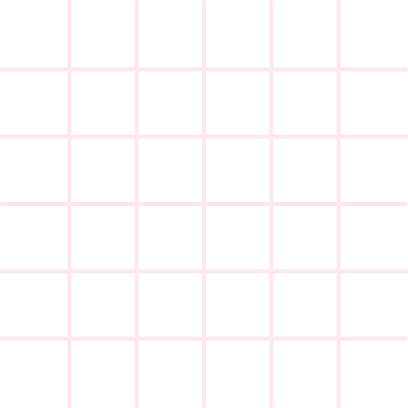 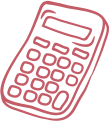 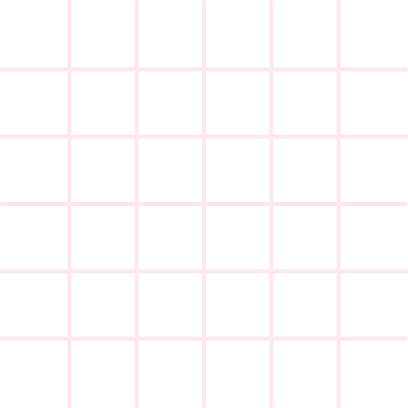 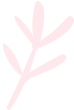 Giải
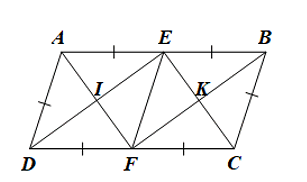 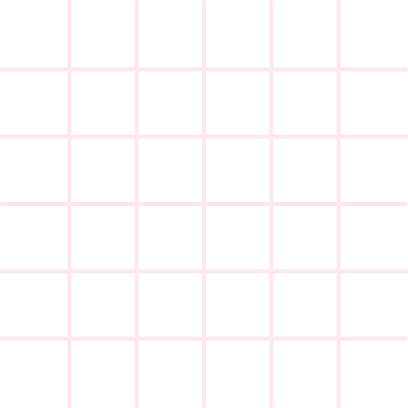 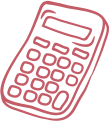 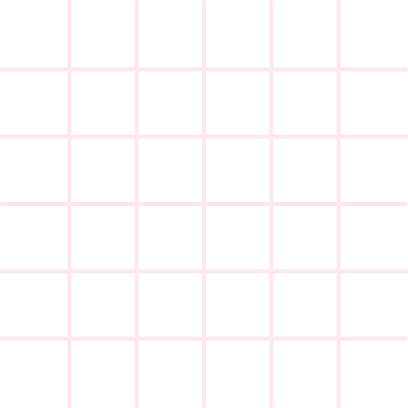 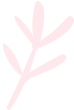 Giải
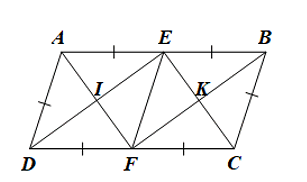 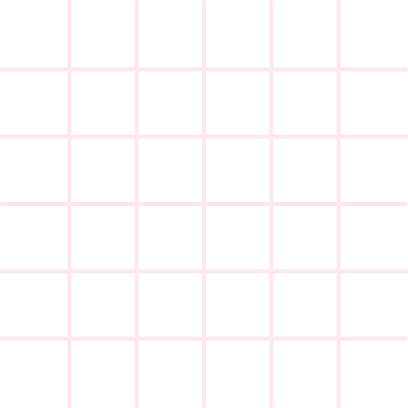 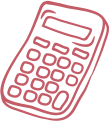 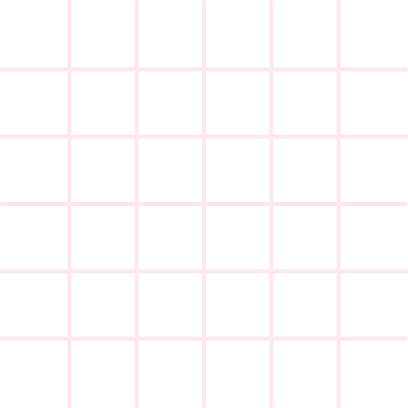 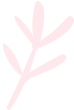 Giải
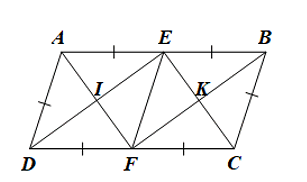 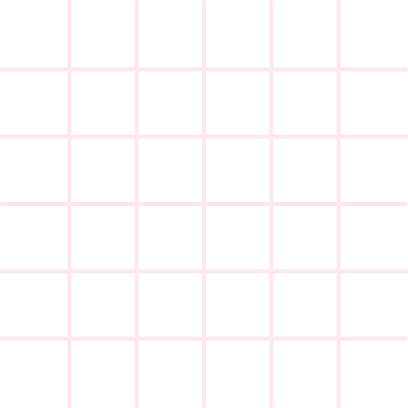 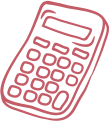 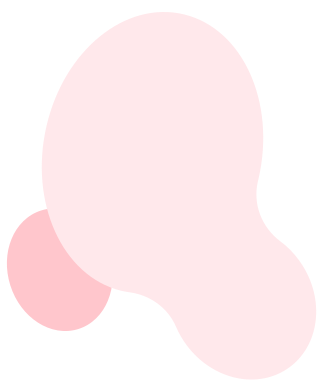 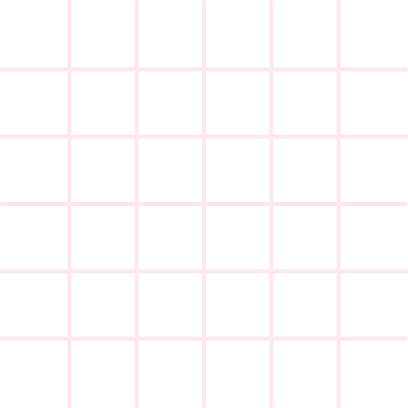 VẬN DỤNG
Bài 12 (SGK – trang 89)
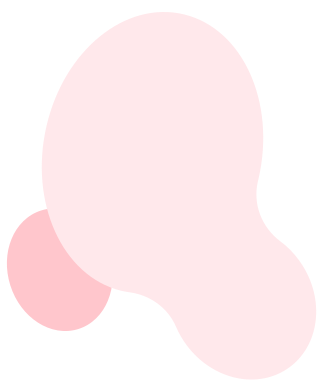 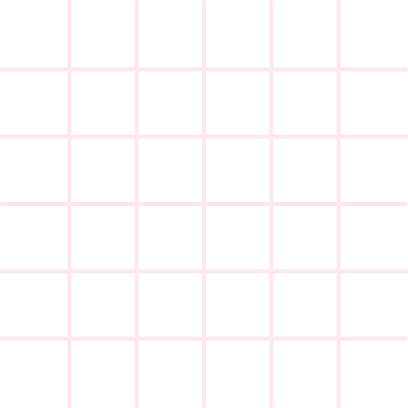 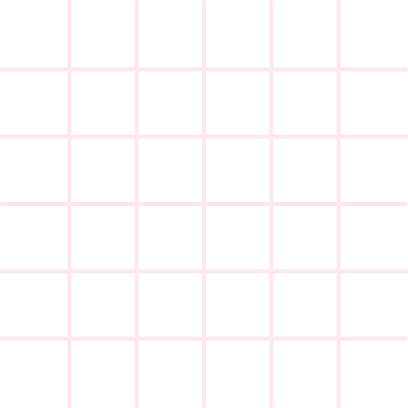 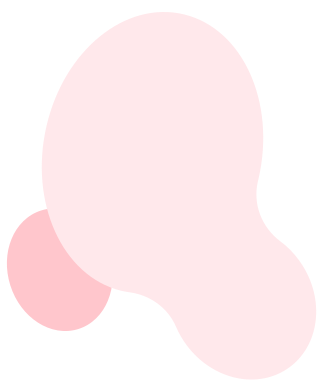 Giải
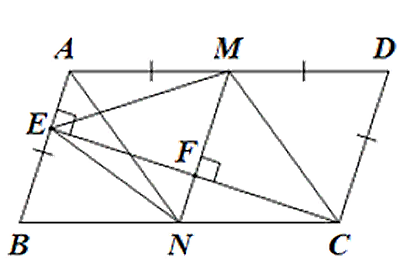 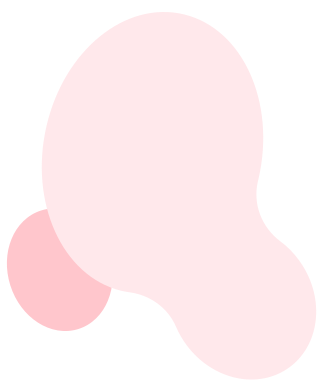 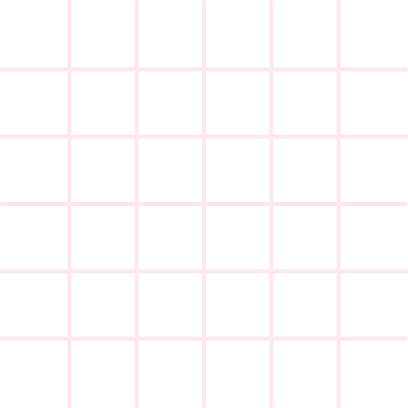 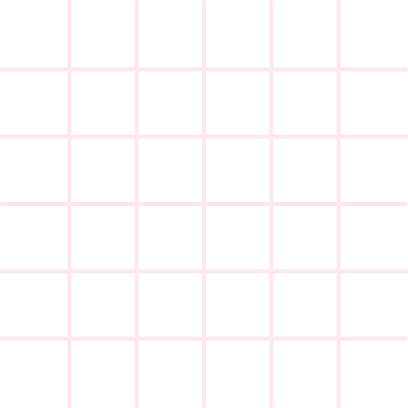 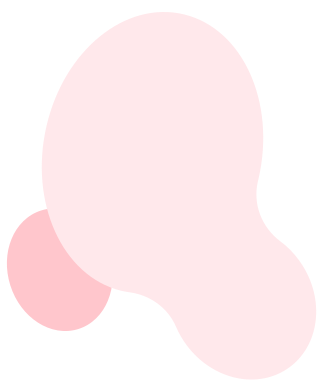 Giải
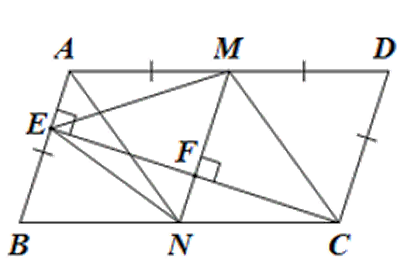 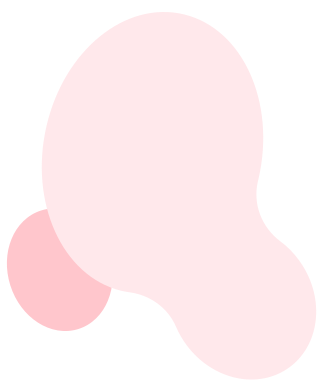 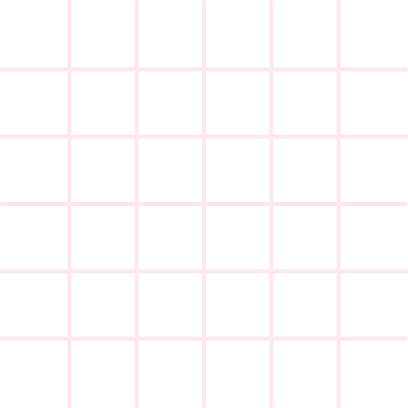 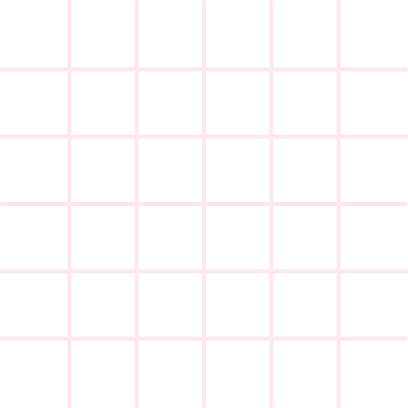 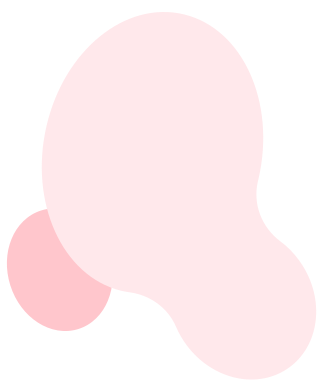 Giải
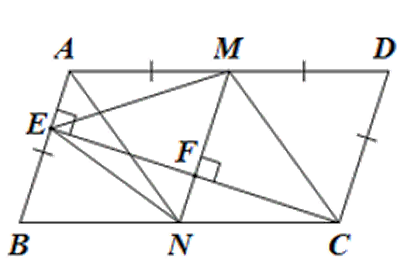 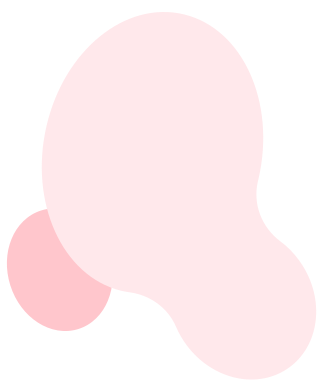 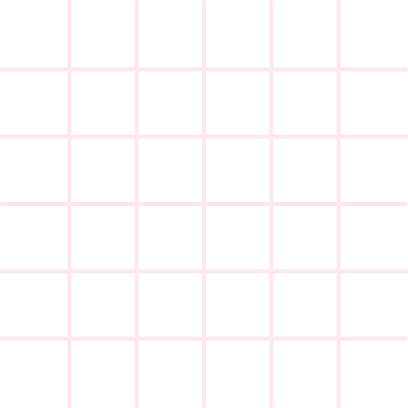 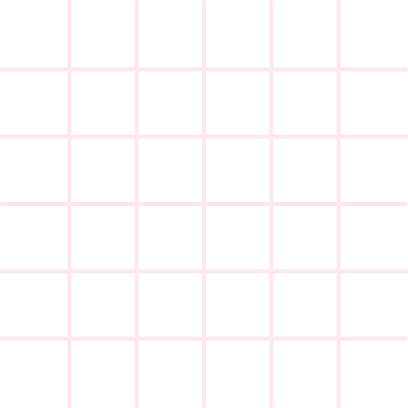 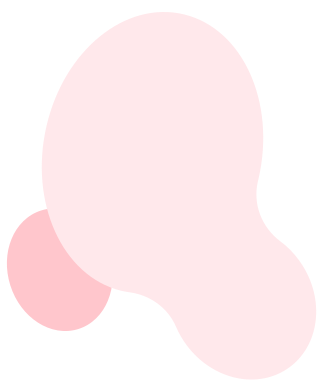 Giải
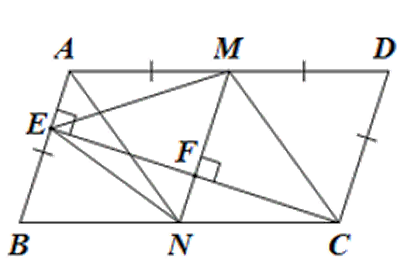 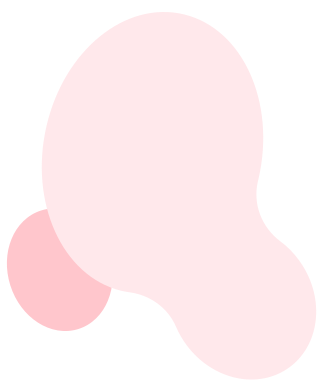 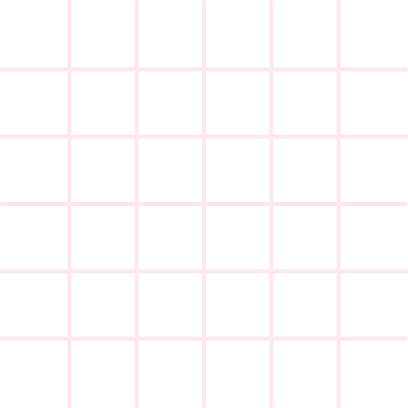 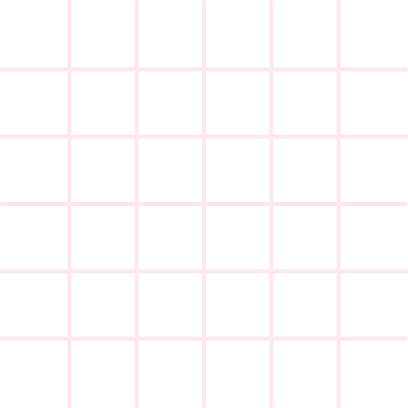 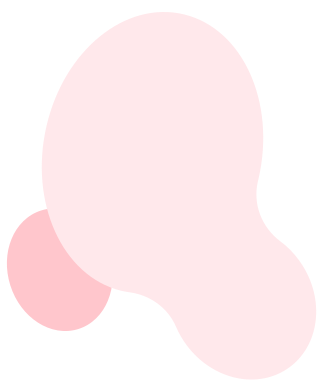 Giải
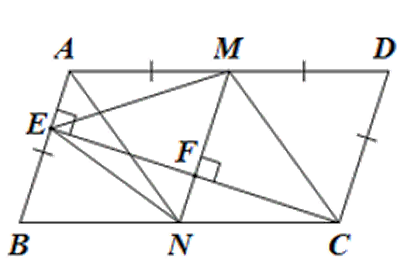 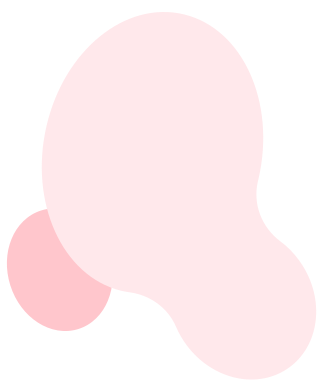 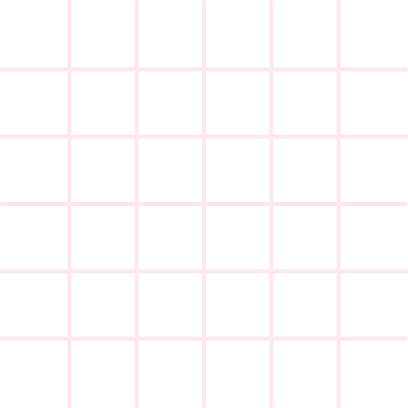 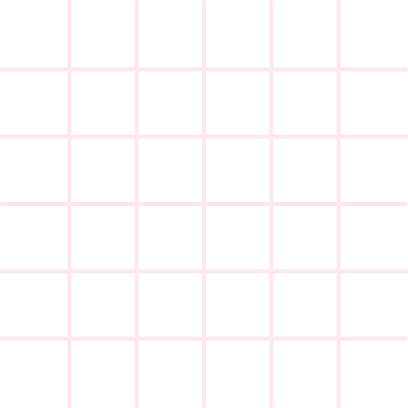 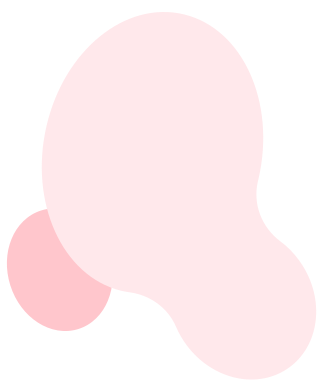 Giải
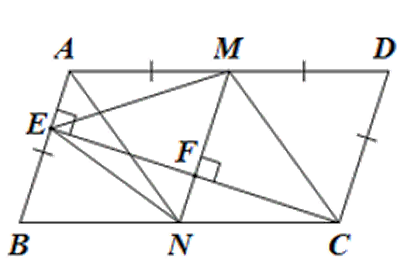 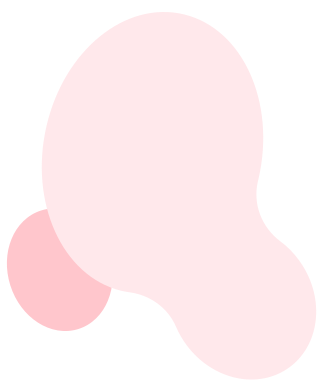 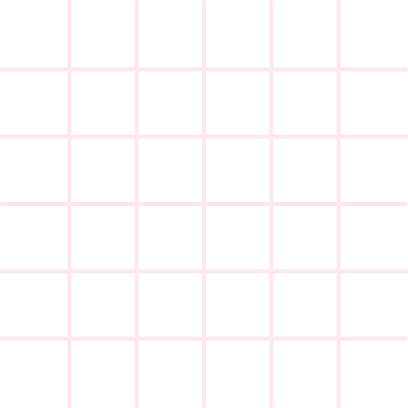 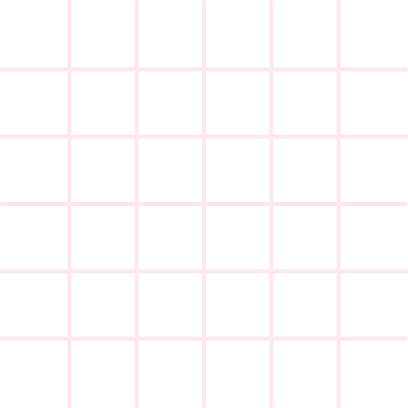 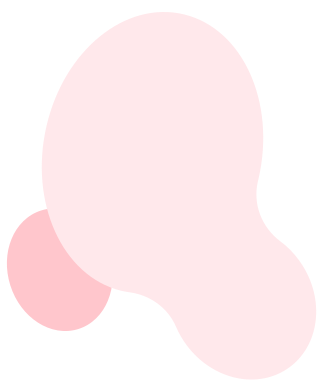 Giải
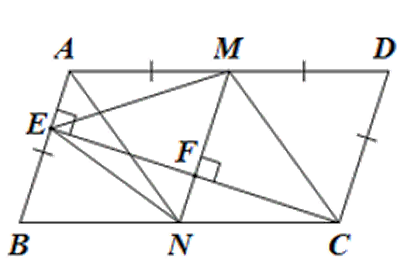 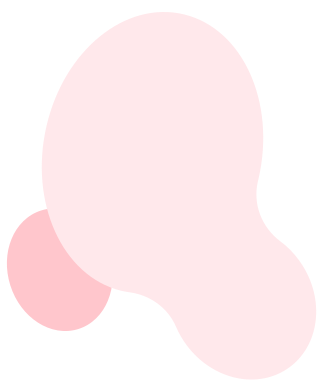 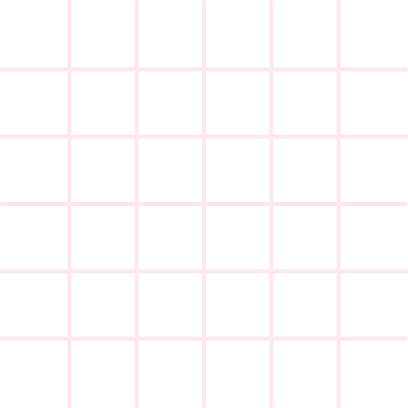 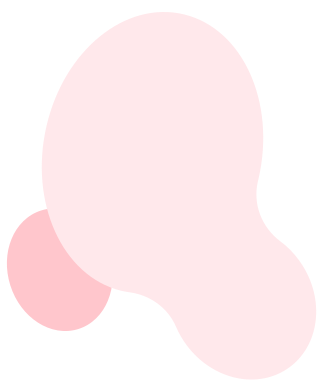 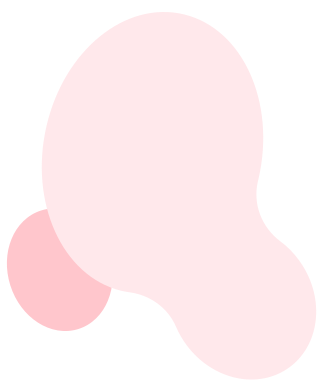 HƯỚNG DẪN VỀ NHÀ
Ghi nhớ 
kiến thức trong bài
Hoàn thành các bài tập trong SBT
Chuẩn bị trước
 Bài 1. Thu thập và phân loại dữ liệu
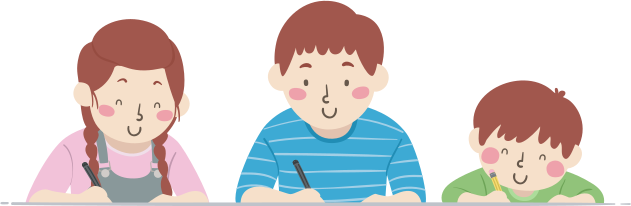 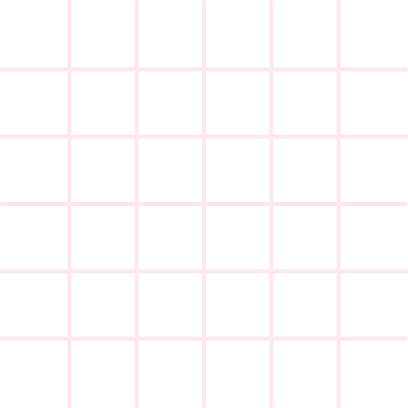 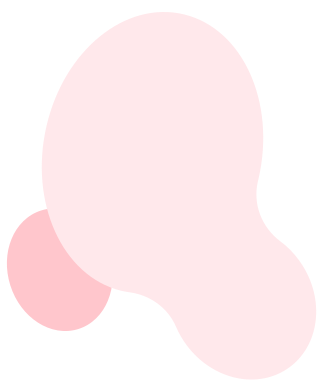 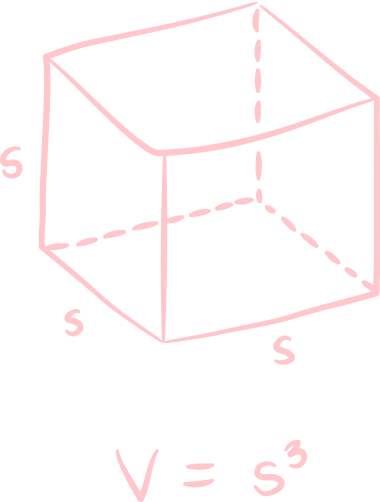 HẸN GẶP LẠI CÁC EM Ở TIẾT HỌC SAU!
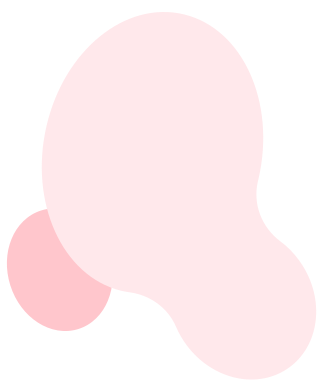 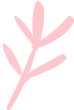 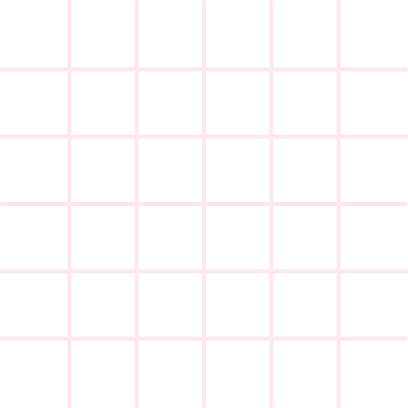